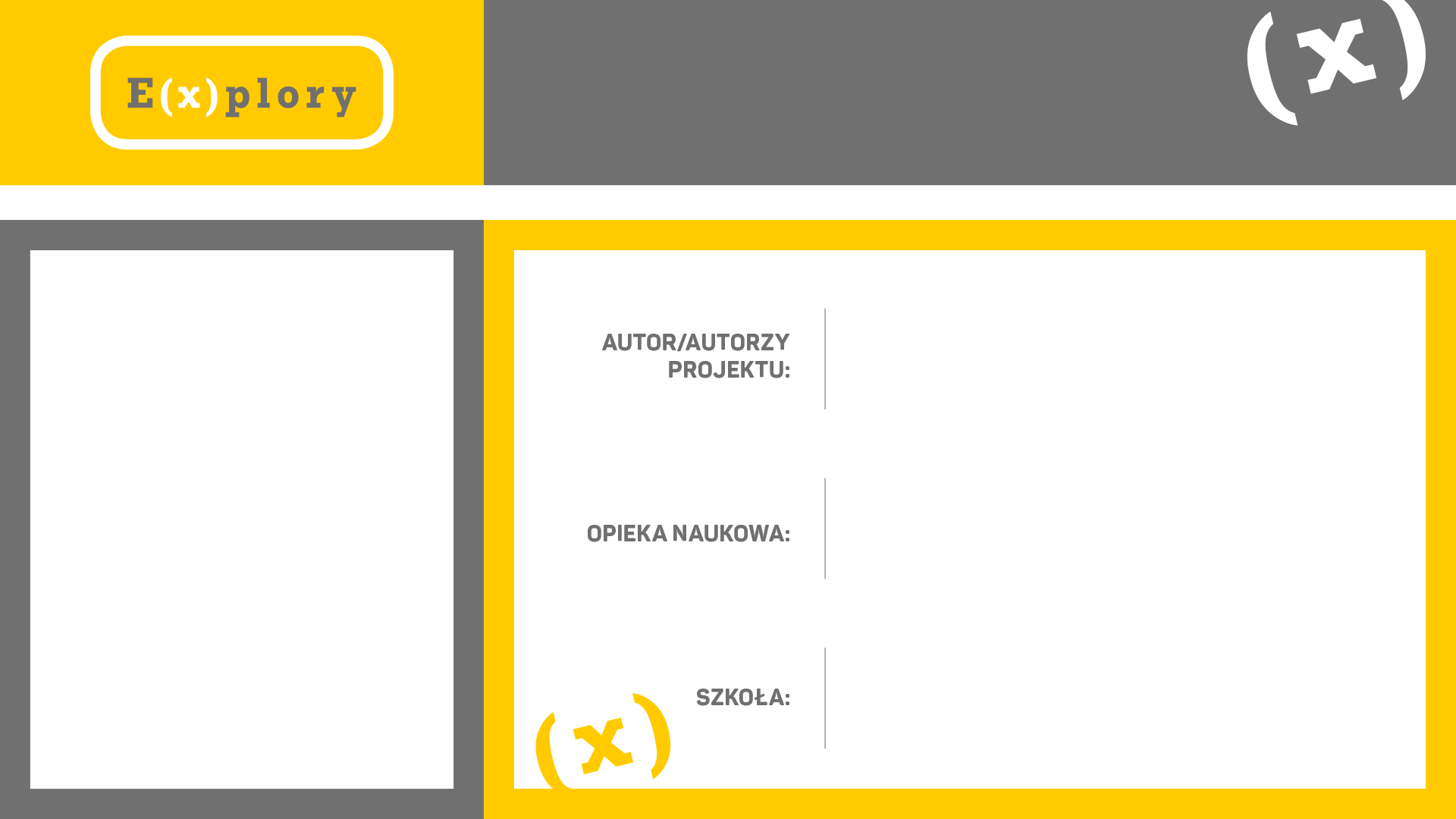 Madga i bombelki
Jakub Kruszewski
Bartosz Wiszowaty
Grzegorz Garbiel
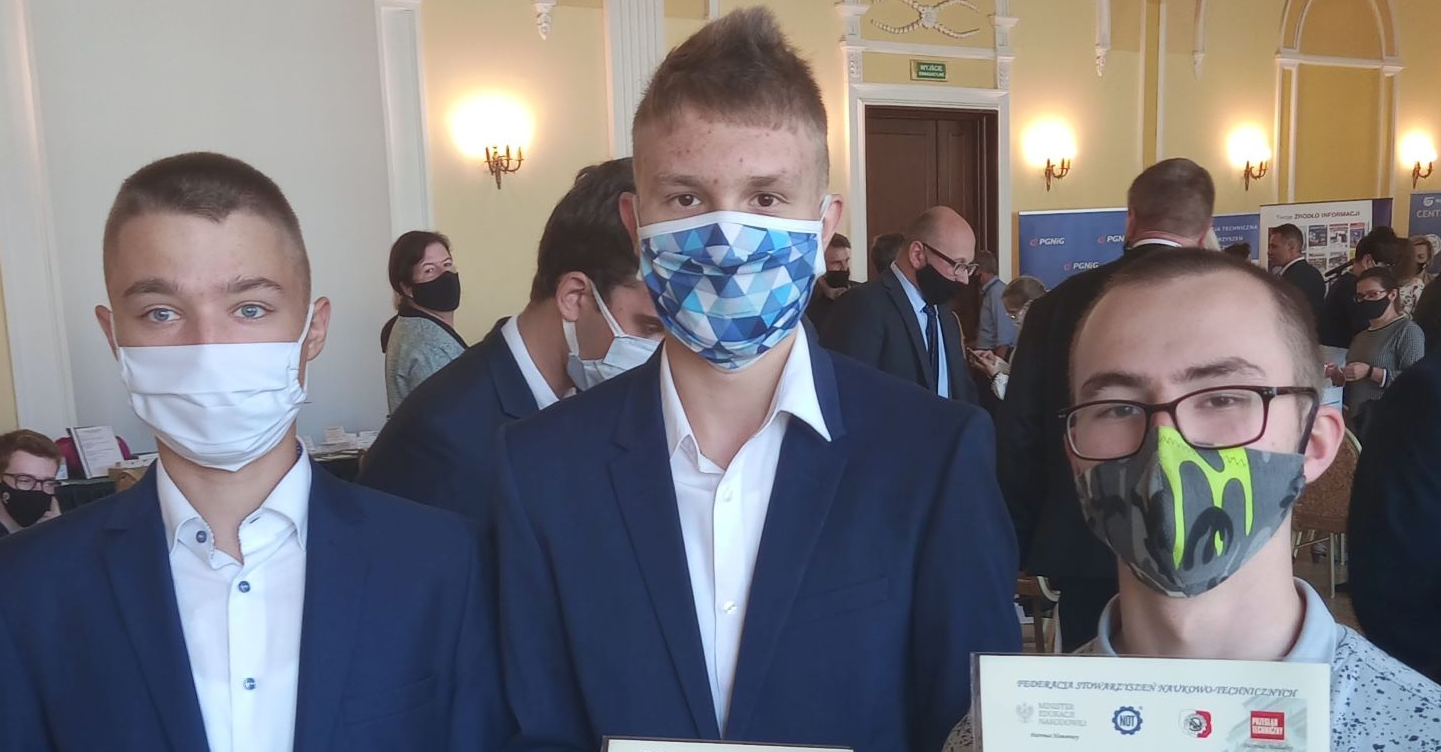 Mgr. Grzegorz Nowik
ZDJĘCIE ZESPOŁU
Akademickie Liceum Ogólnokształcące Politechniki Białostockiej
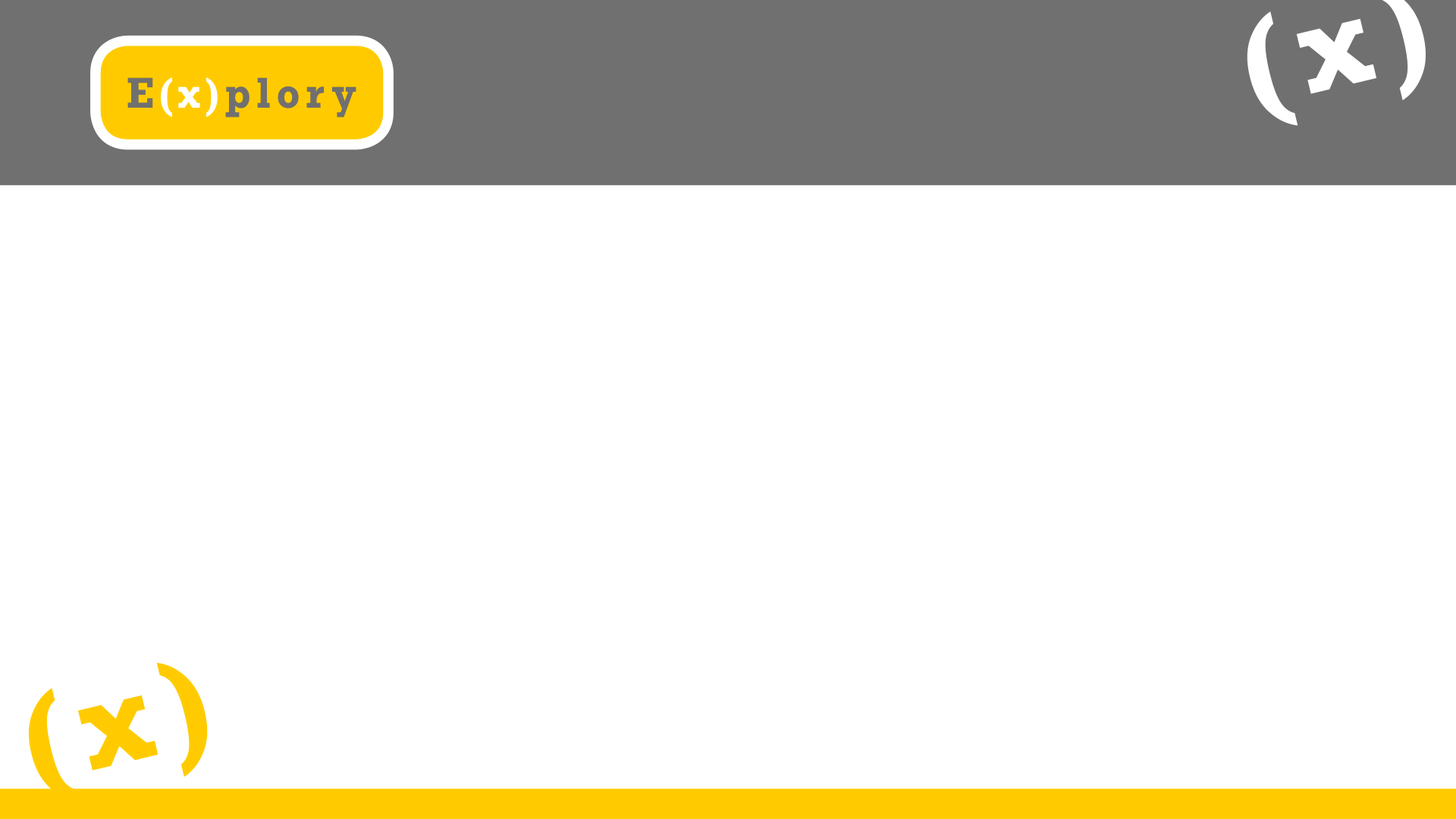 OPIS PROJEKTU
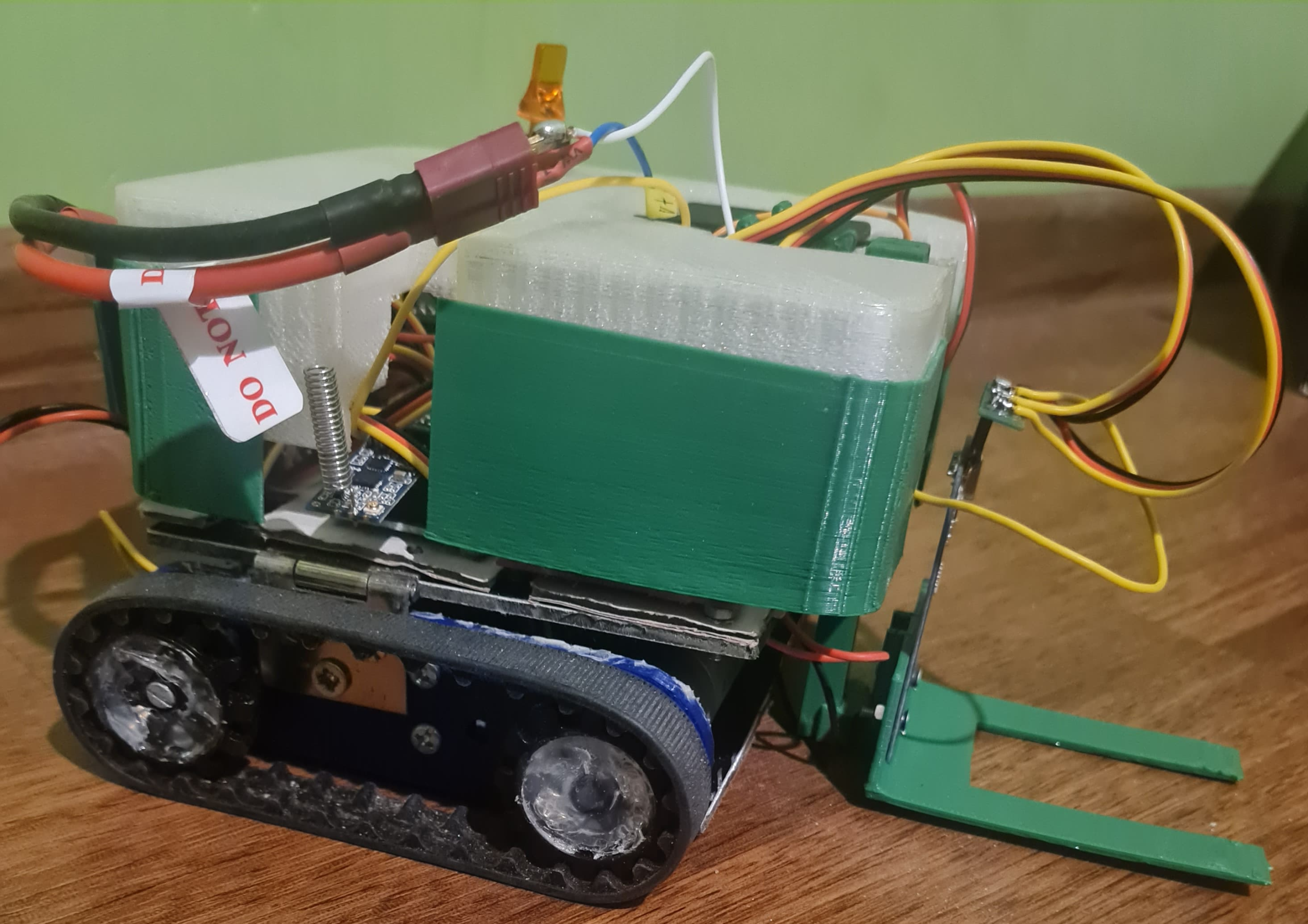 Celem naszego projektu jest stworzenie Autonomicznego magazynu, po którym przemieszczają się roboty z możliwością podnoszenia paczek z ziemi oraz półek. Następnie transportują pudełka do wyznaczonego miejsca. W wielu magazynach pracują ludzie, którzy są narażeni na spadające produkty z wysokich półek i transport ciężkich paczek. Więc nasz projekt w idealny sposób może pomóc w działaniu hurtowni. Istnieją magazyny automatyczne, lecz nasz wyróżnia się tym, że po nich poruszają się same roboty oraz przemieszczają się one po czarnych liniach i przez czytniki kart RFID dowiadują się, na którym rozjeździe dróg się znajdują.
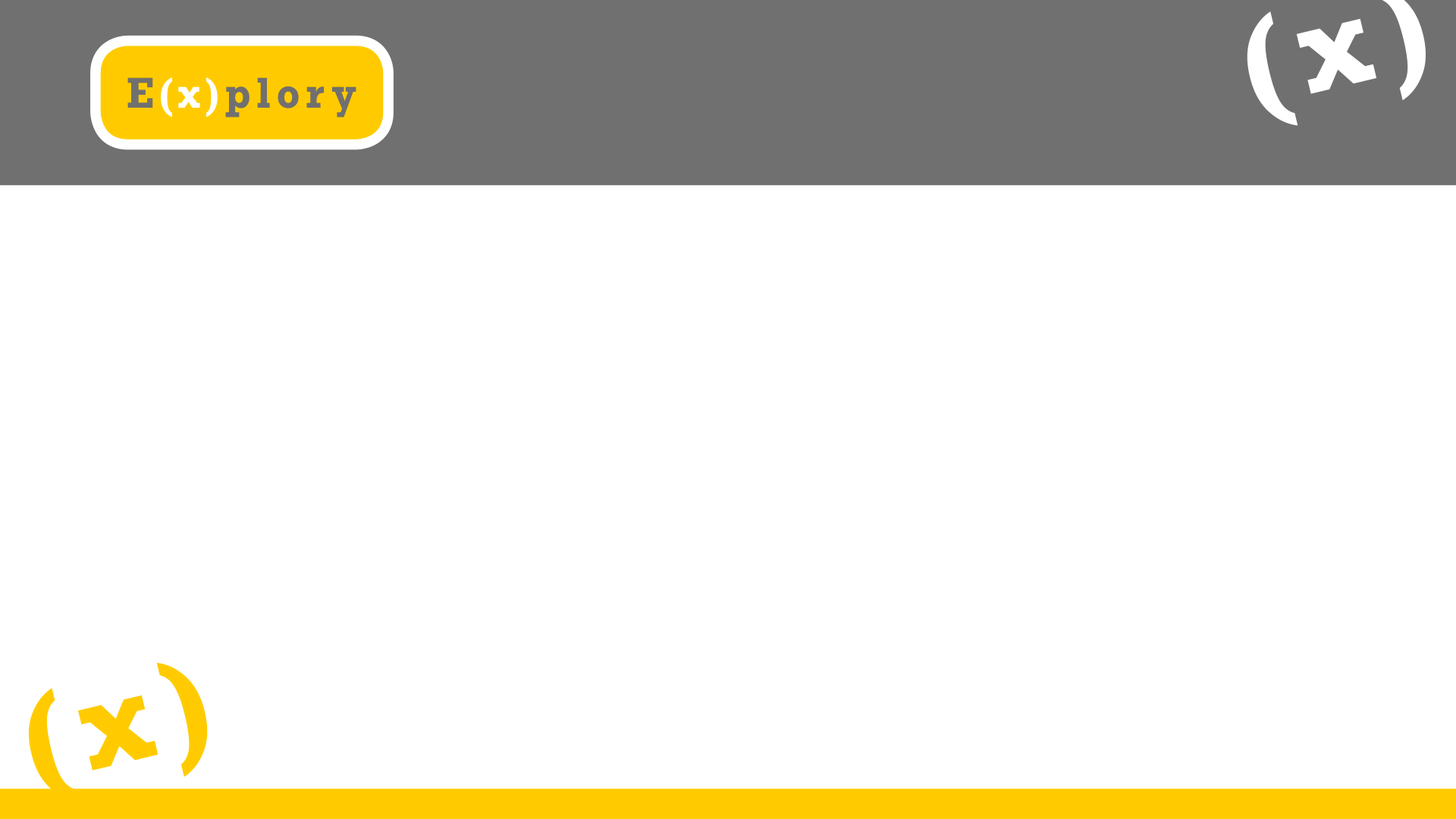 Nazwa Projektu
Nasz projekt jest bardzo praktyczny i interesujący przez swój system działania. Tak samo jego nazwa jest ciekawa, ponieważ każda kolejna litera jest innym słowem:
M - magazyn 
A - autonomicznie 
D - dowożący 
G - gotowe 
A - akcesoria 
I 
B - boty 
O - organizujące 
M - magazyn 
B - biorąc 
E - elementy 
L- lekkich 
K - kartonów 
I - inteligentnie
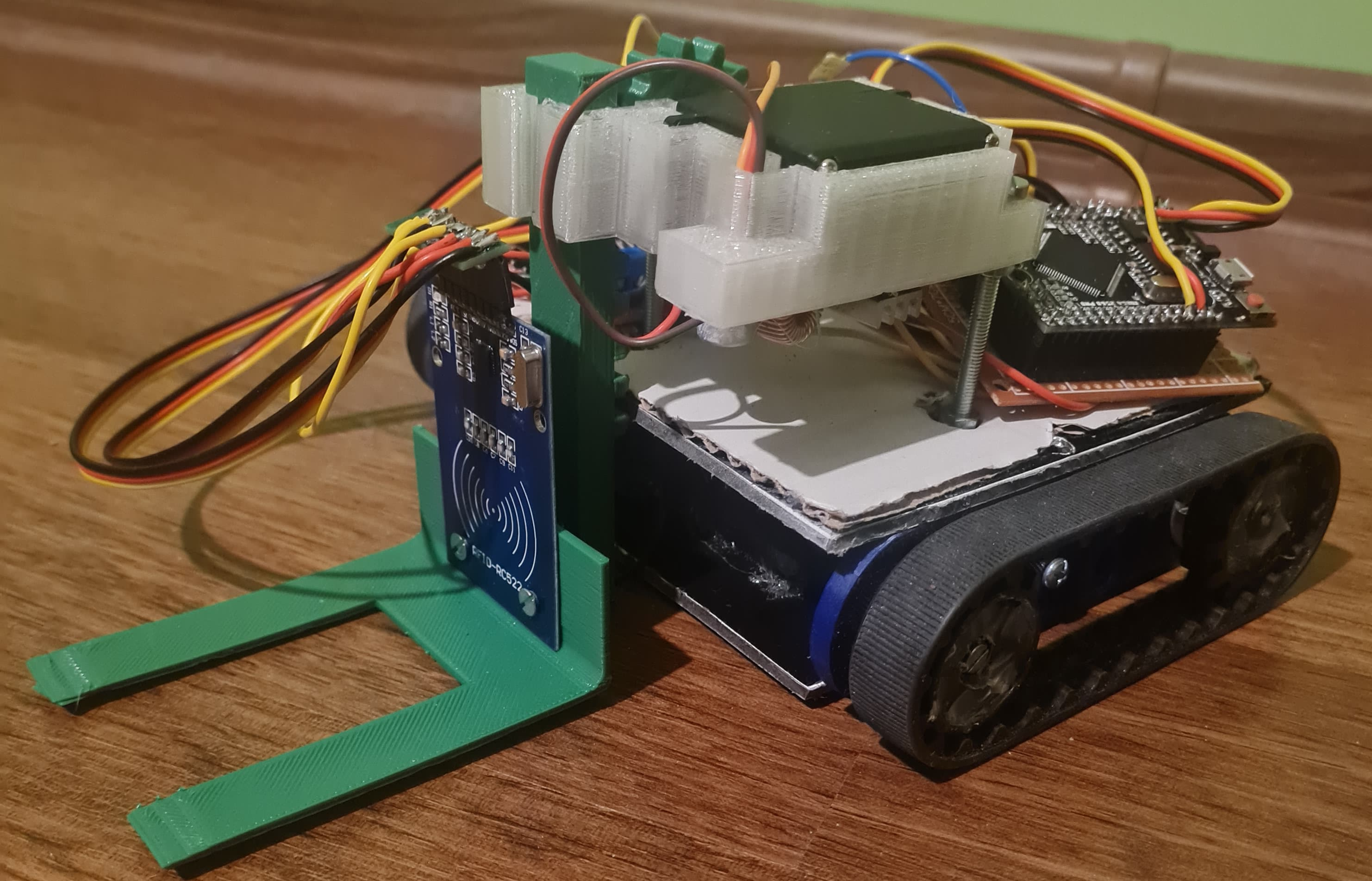 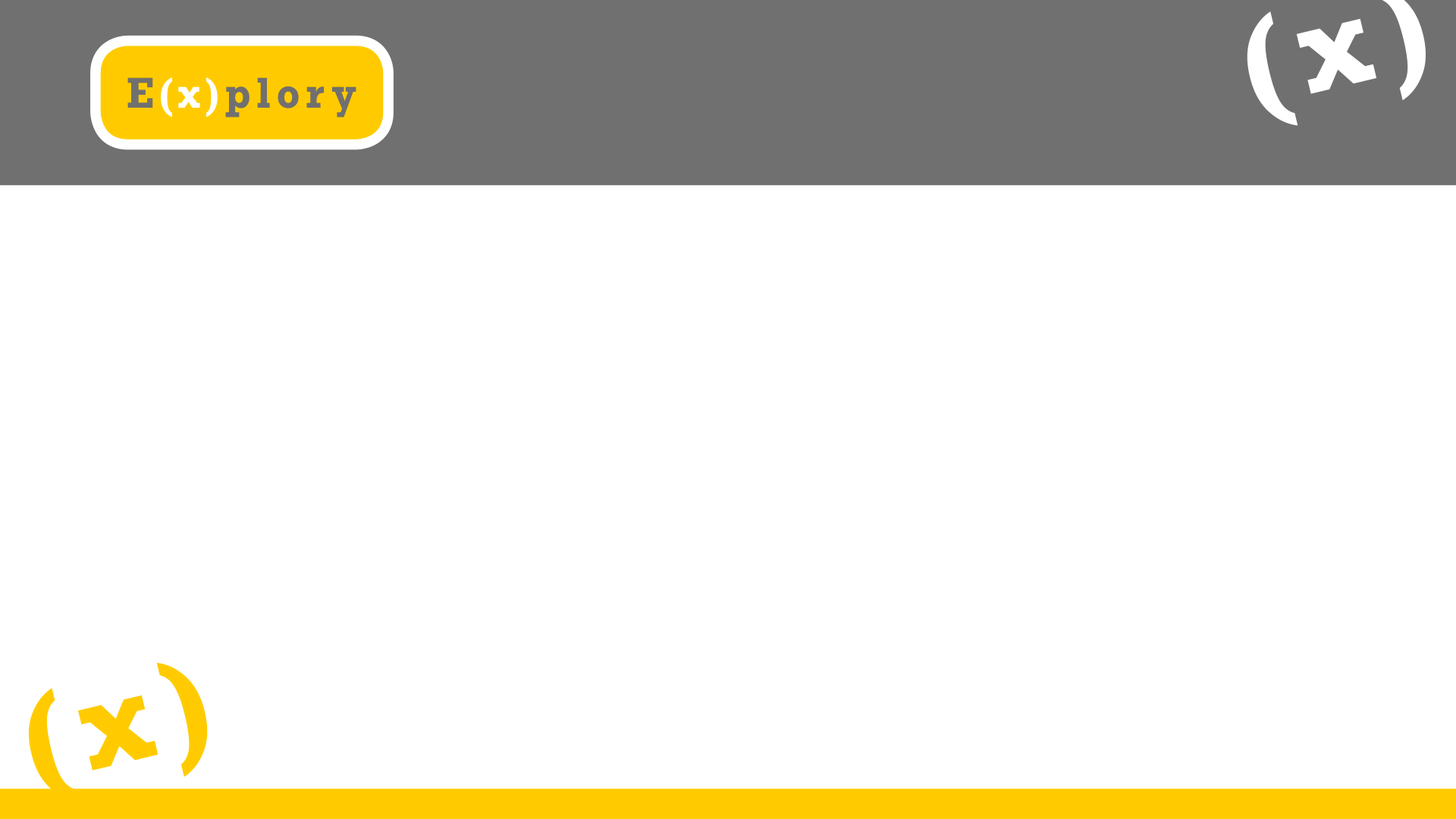 Budowa: Pierwsze piętro
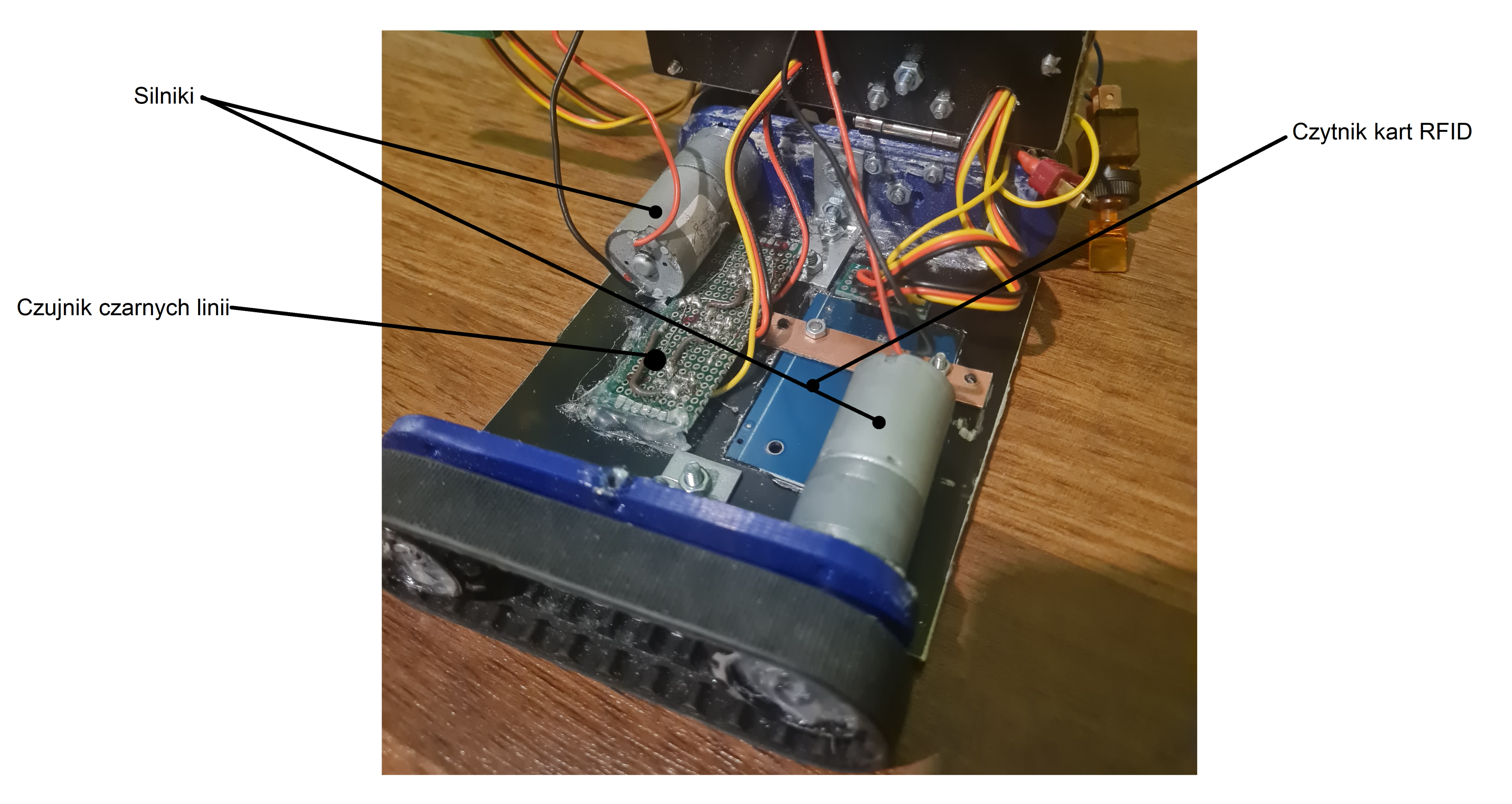 Na pierwszym piętrze projektu znajdują się silniki z gąsienicami do poruszania się, czujnik czarnych linii, aby robot nie zgubił swojej trasy oraz czytnik kart RFID do sczytywania kart na skrzyżowaniach i sprawdzeniu, czy powinien skręcić lub pojechać prosto.
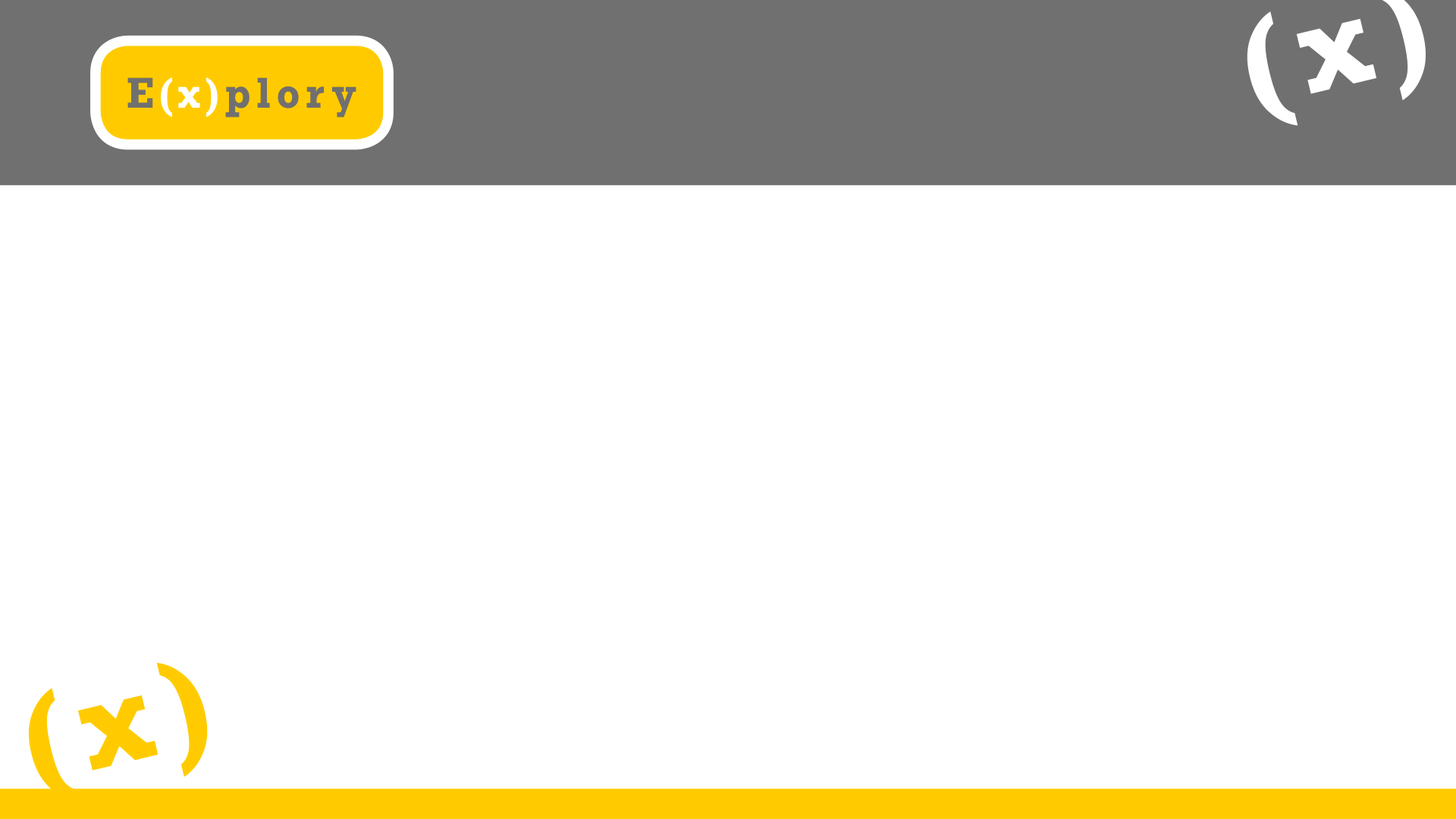 Budowa: Drugie piętro
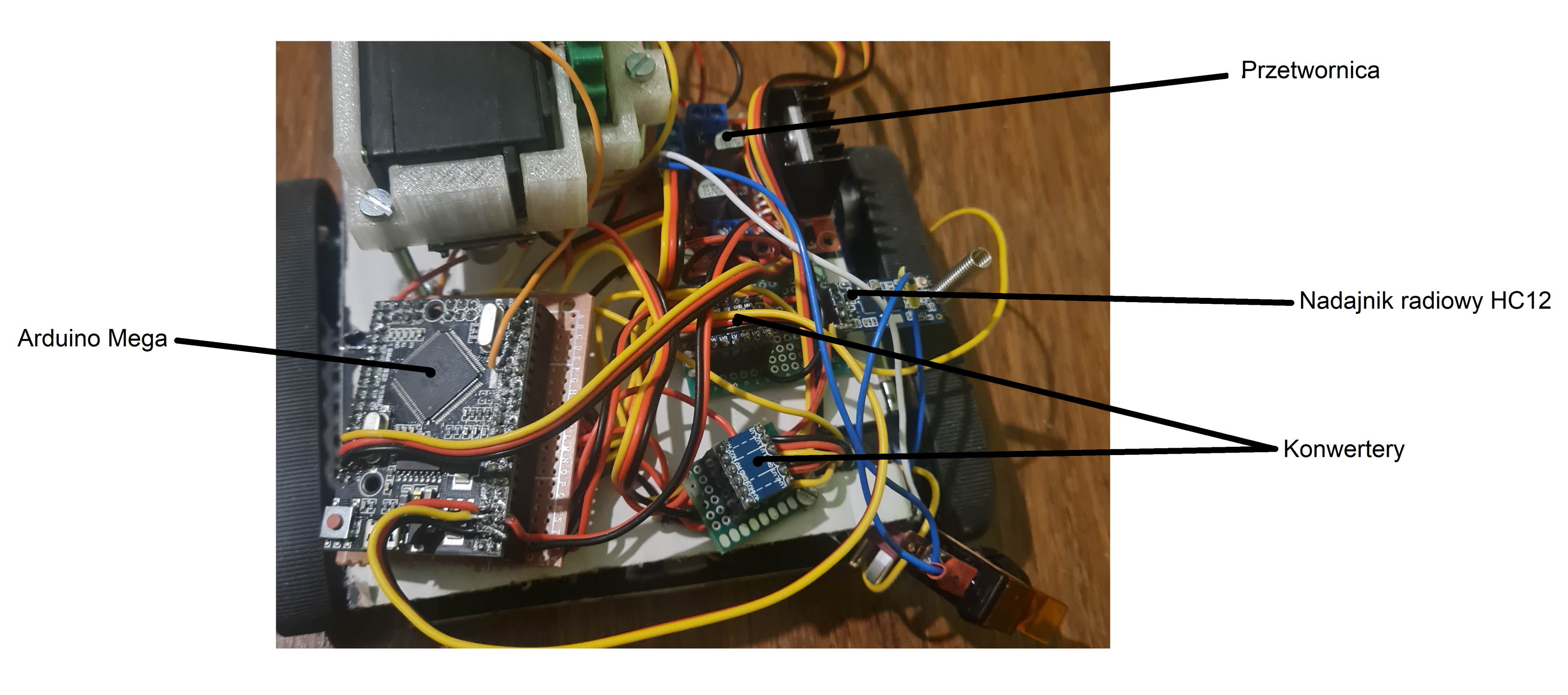 Na drugim piętrze znajdują się Arduino Mega zarządzające każdym elementem, konwertery stanów logicznych, nadajnik radiowy HC12 do komunikacji z komputerem i innymi robotami w celu przekazania informacji na temat odebranych paczek, przetwornica oraz podnośnik.
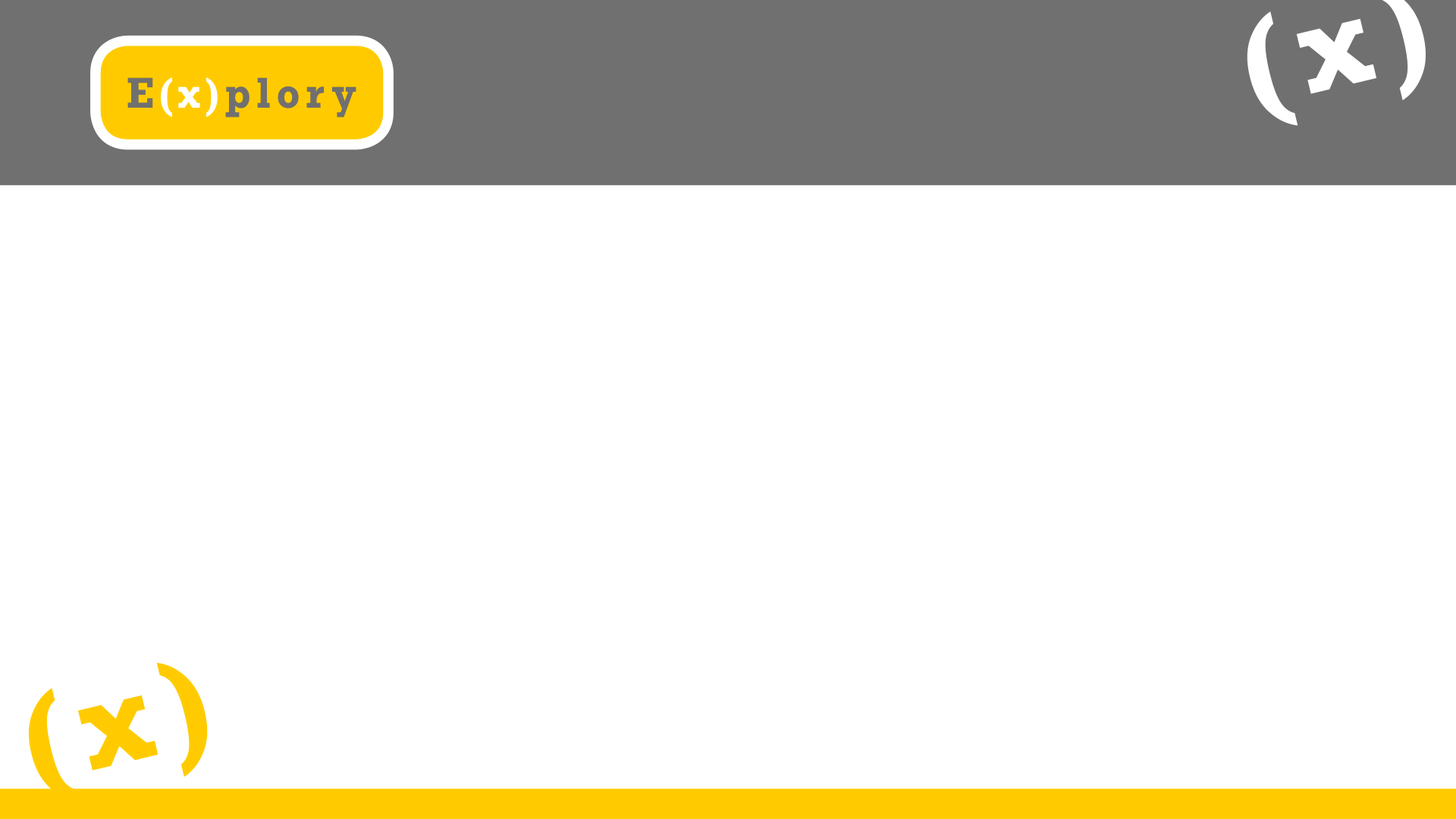 Budowa: Obudowy
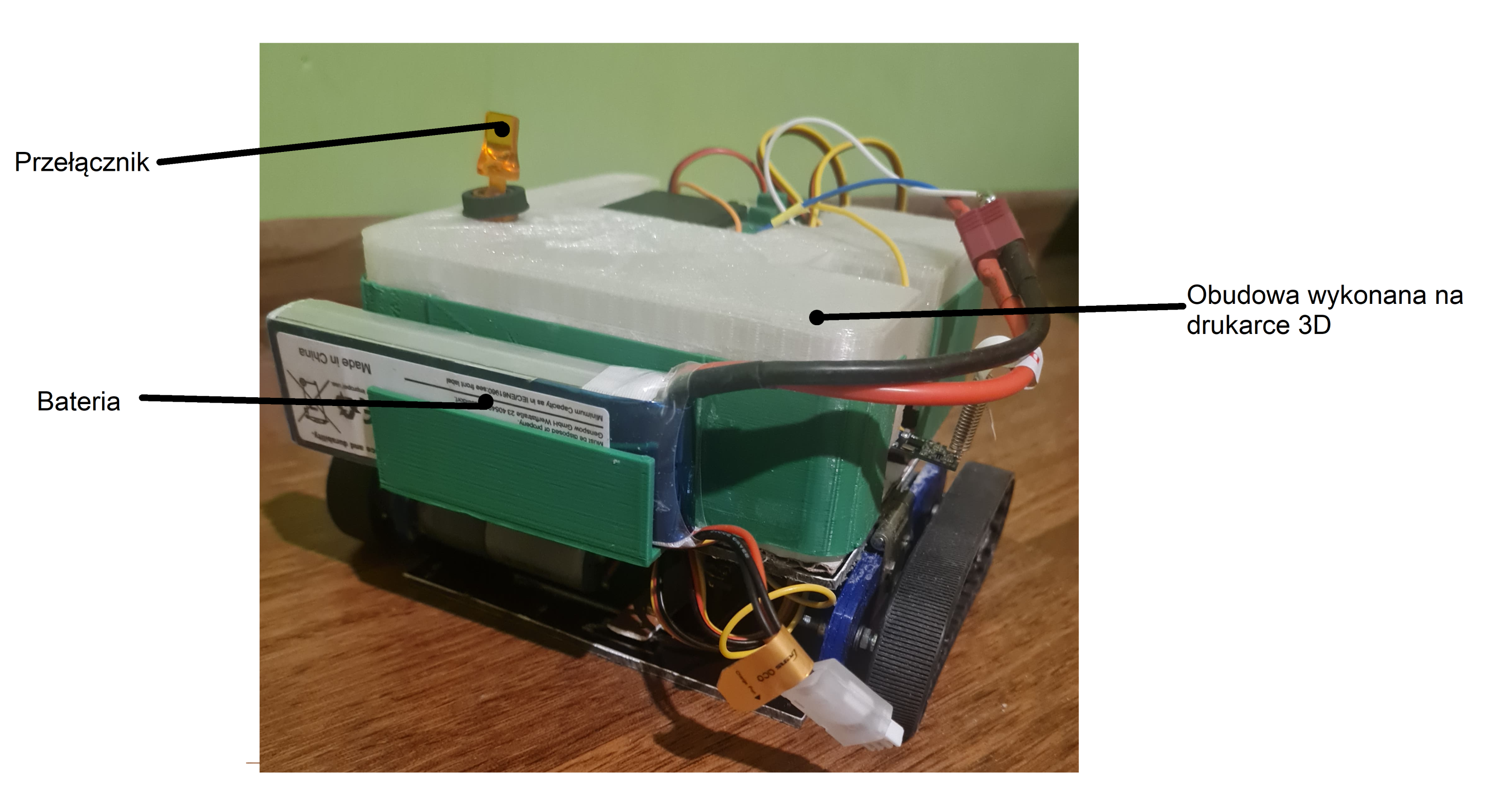 Cała elektronika jest przykryta obudową wykonaną na drukarce 3D. Nie jest ona przytwierdzona na stałe i można ją zdejmować. Posiada miejsce na baterię 7.4V, przełącznik do włączania oraz dziurę na antenę od nadajnika radiowego HC12.
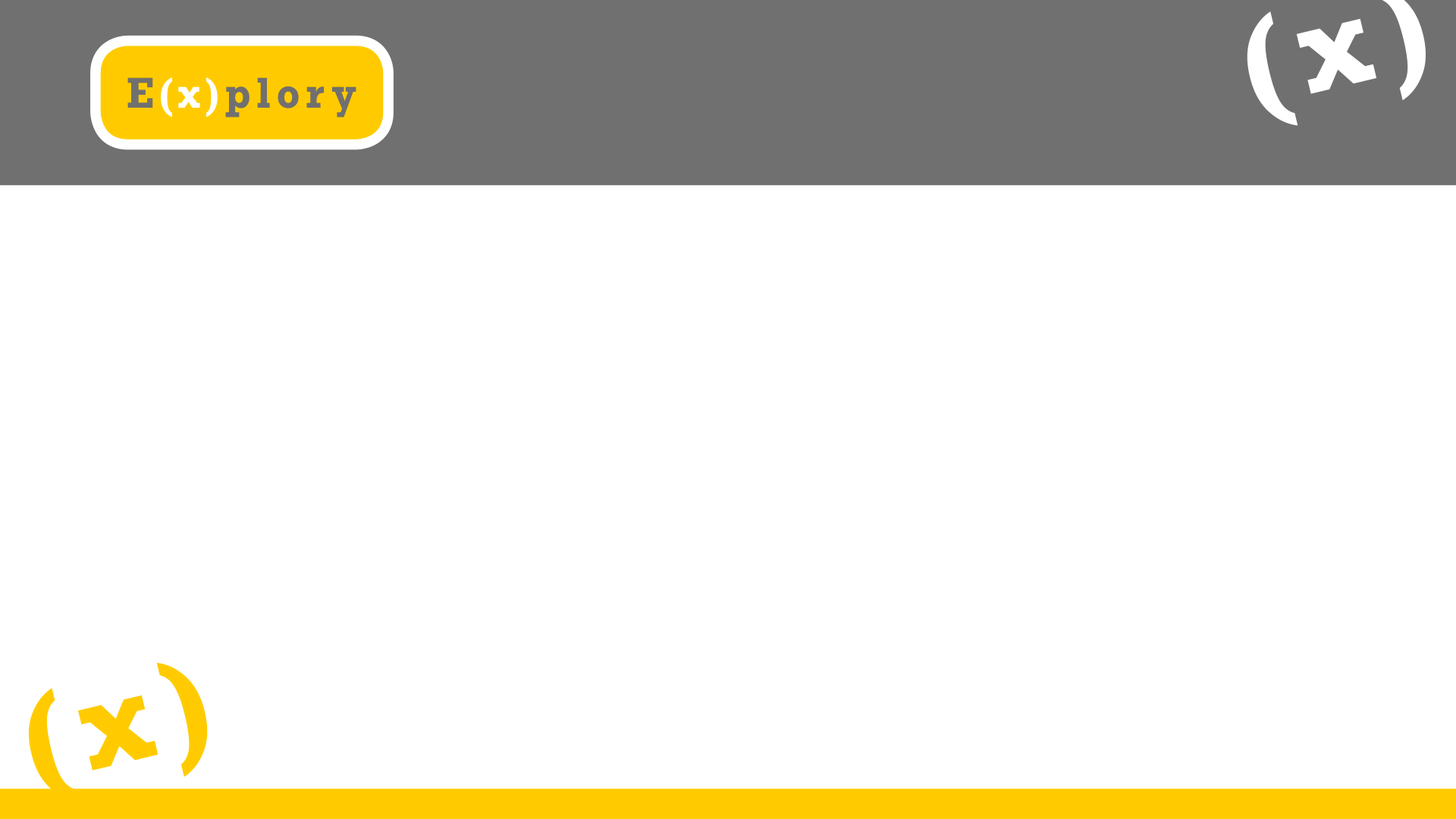 Budowa: Podnośnika
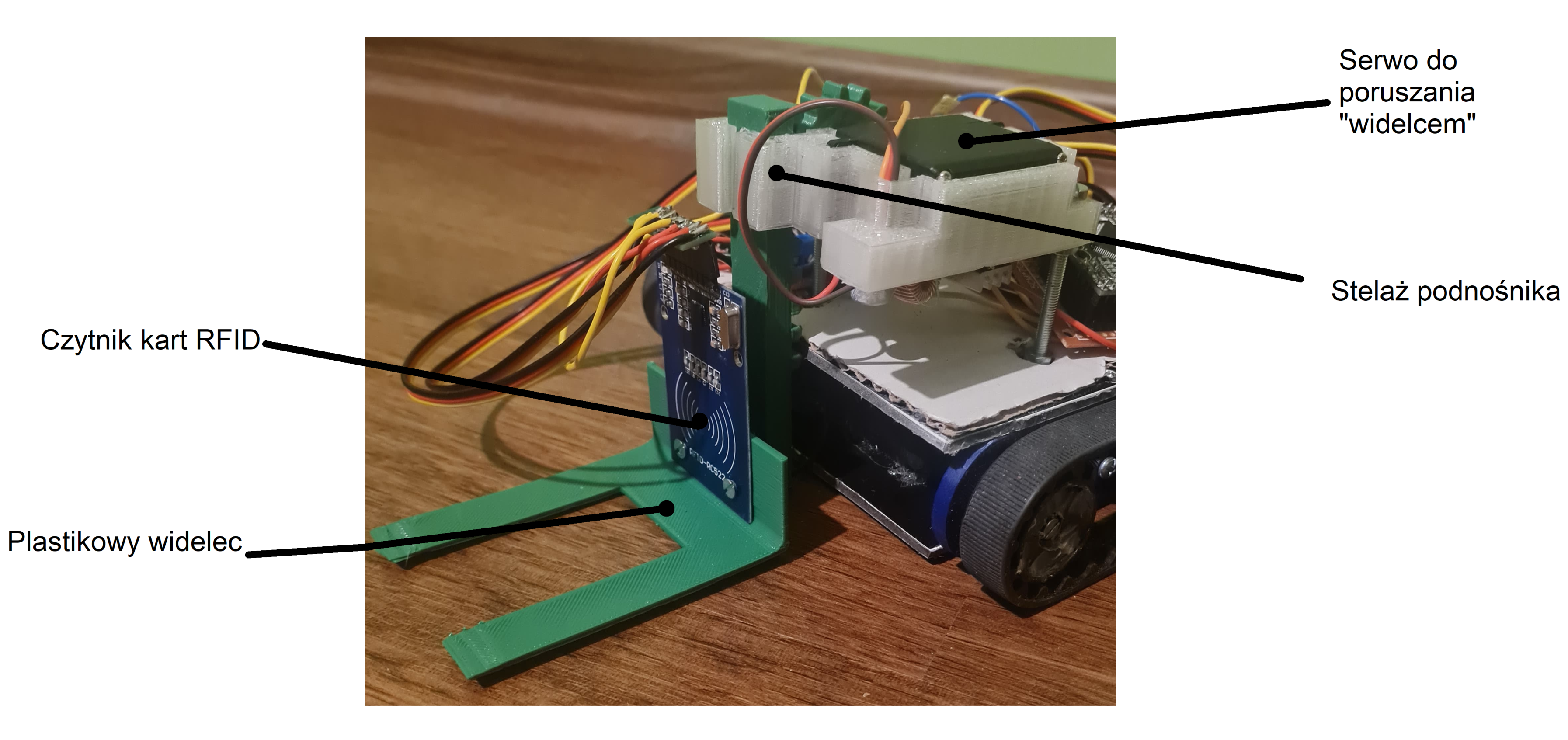 Dźwig jest poruszany za pomocą serwa umożliwiającego ruch w górę i w dół, na widelcu zrobionym na drukarce 3D, który podnosi paczki i je trzyma, znajduje się czytnik kart RFID w celu zidentyfikowania paczki. Cały stelaż podnośnika jest wykonana w ten sam sposób co widły.
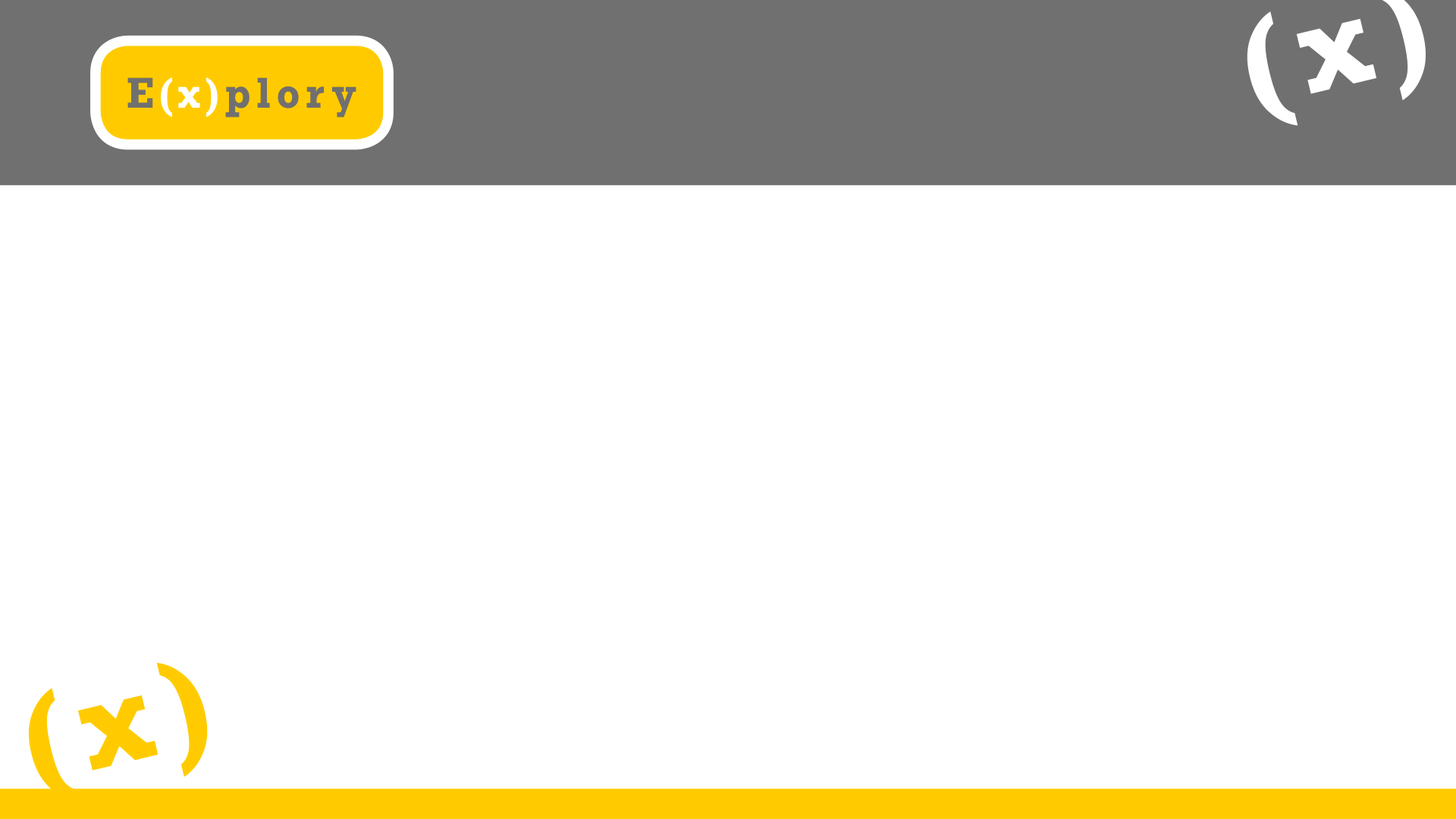 Poruszanie się po magazynie i zbieranie paczek
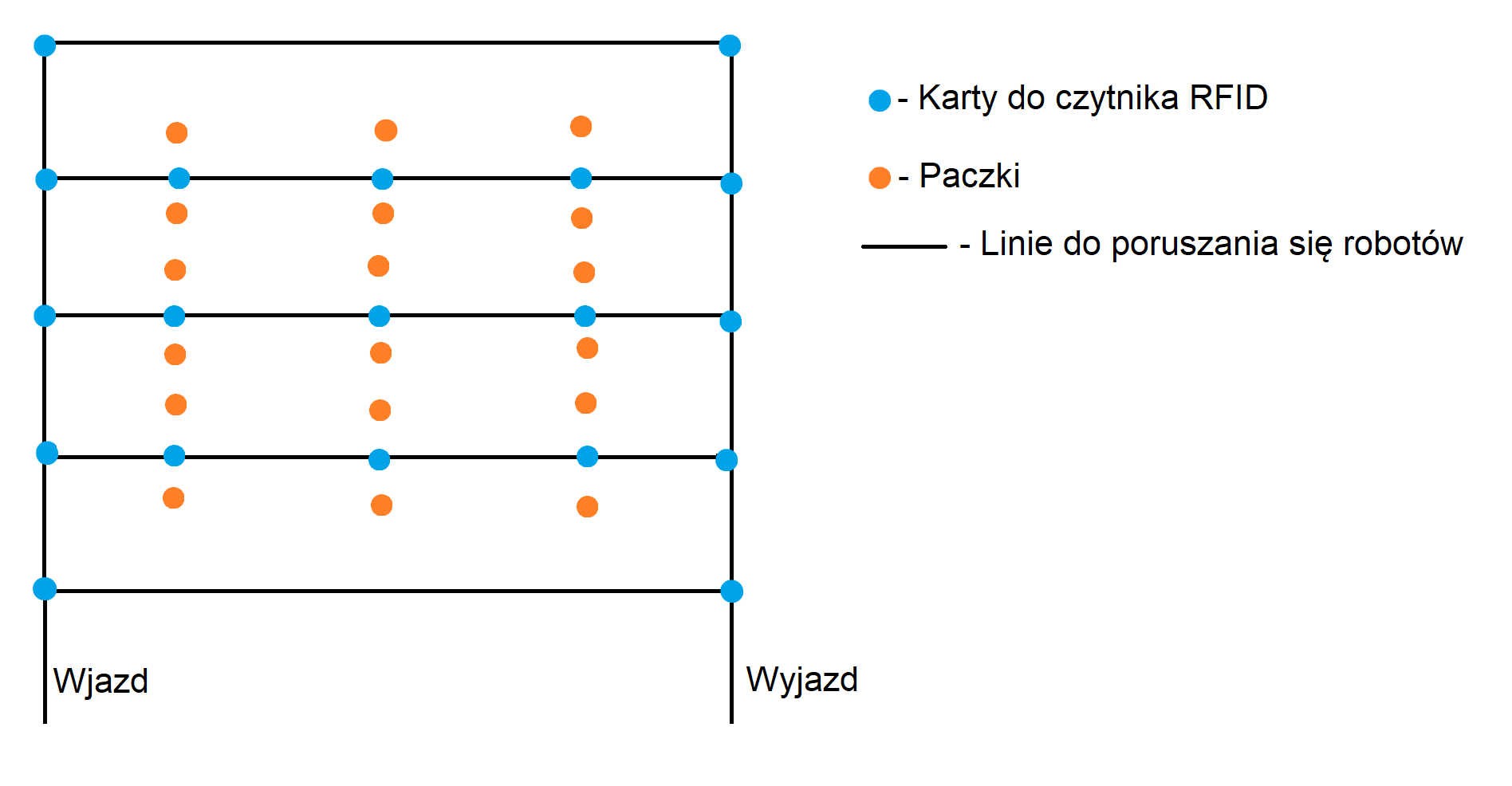 W aplikacji wybieramy jakie paczki nas interesują i komputer wysyła tę informację robotom. W tym czasie wyjeżdżają one z miejsca postoju i zaczynają jeździć po czarnych liniach i kartach znajdujących się na podłodze w magazynie. Gdy robot dotrze do prawidłowej alejki, zaczyna poruszać się w kierunku właściwego rzędu. Następnie obraca się odpowiednio w prawo lub w lewo oraz ustawia na właściwej wysokości swoje widły, po czym zabiera paczkę i informuje pozostałe roboty o tym, że została ona odebrana. Wraz z pakunkiem pojazd jedzie w kierunku punktu zbiorczego i informuje o tym komputer.
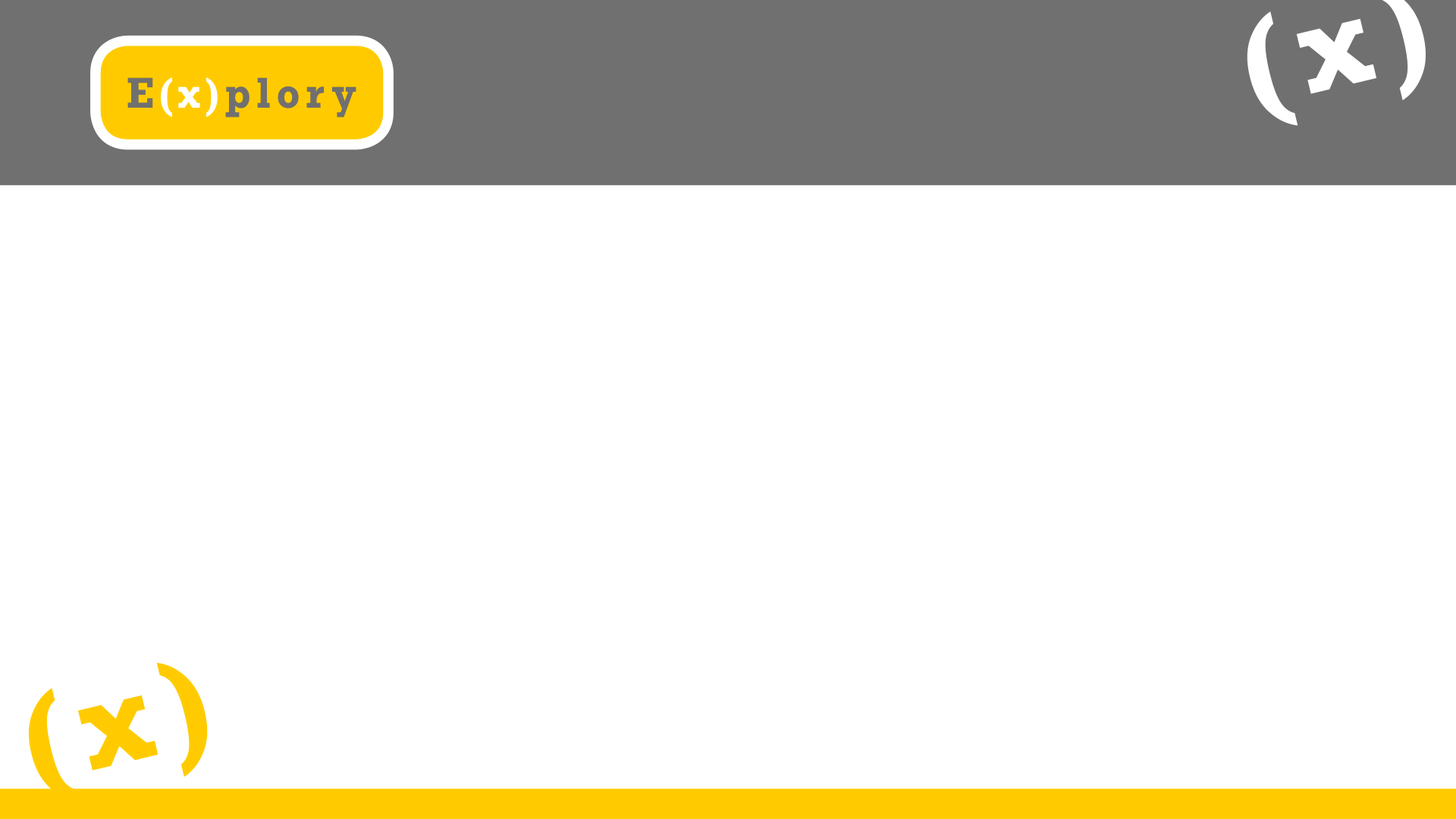 Komunikacja
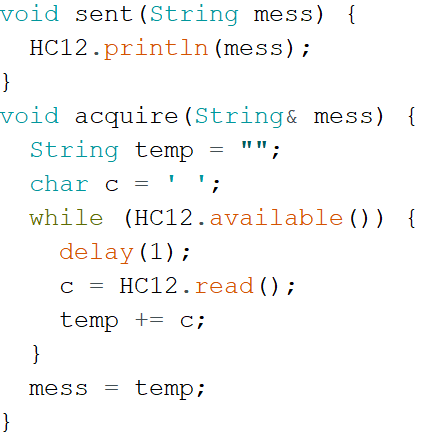 Dzięki aplikacji na komputer możemy wybrać jaką paczkę potrzebujemy z magazynu. Informacja o położeniu paczki jest zapisana  w formie: ‘-p_ID_alejka_rząd_prawo/lewo_wysokość’ oraz przekazywana do Arduino Nano połączonego z komputerem, a następnie wysyłana za pomocą nadajnika radiowego do innych robotów, które zaczynają pracę. Gdy pudełko udało lub też nie dostarczyć do punktu, odpowiedzialny za nią robot informuje o tym komputer. Kiedy daną paczką jakiś robot się zajmie, oznajmia innym, aby zabrały inne pakunki.
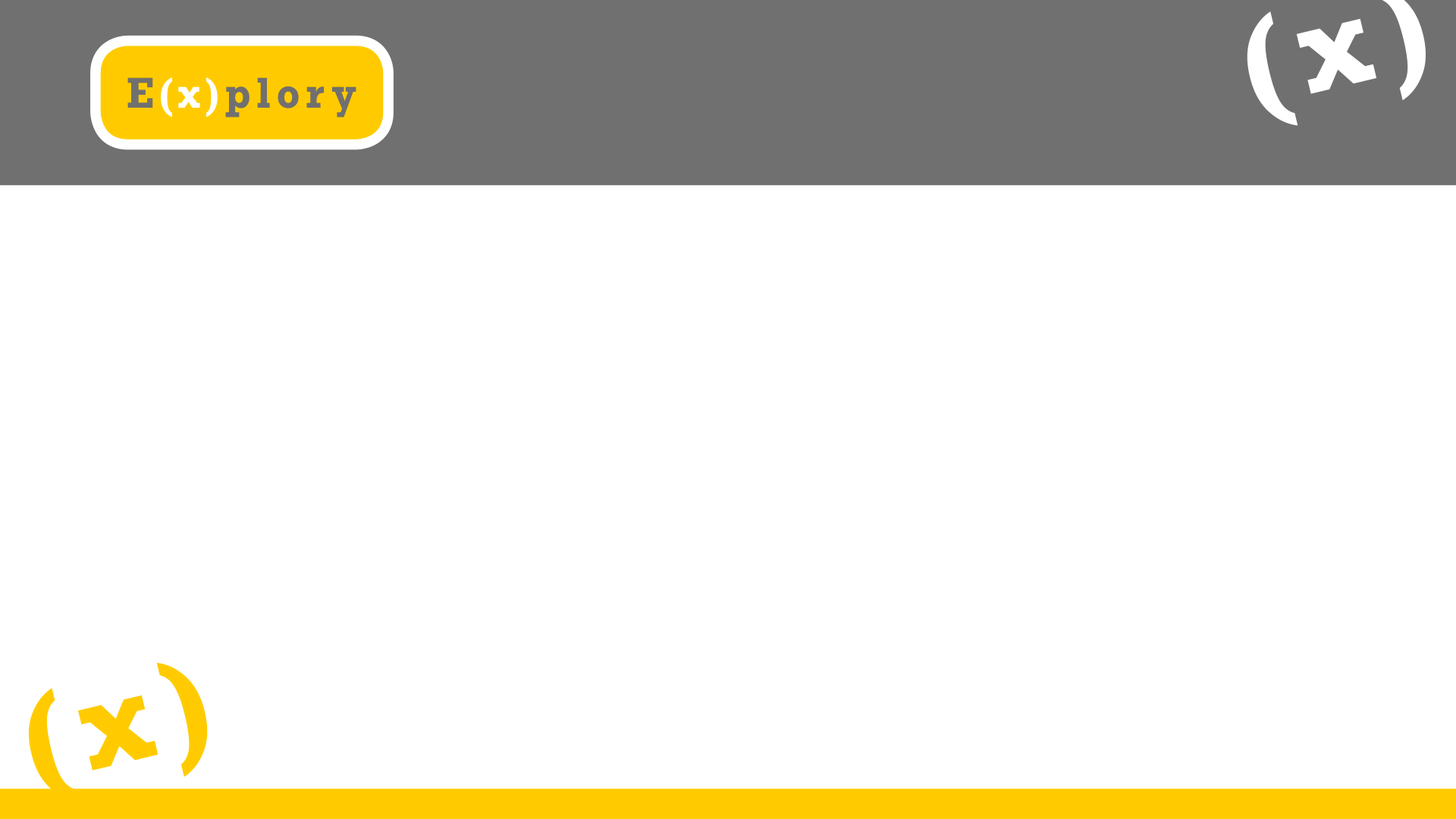 Aplikacja
Aplikacja jest napisana w języku programowania C# w Visual Studio. Korzysta ona z utworzonej bazy danych, którą możemy dowolnie modyfikować, podając ID oraz dokładne położenie paczki, czyli: alejka, rząd, po której stronie się znajduje: prawo/lewo oraz wysokość (patrz Rys.6). Gdy ją włączymy, będziemy mieli przycisk do wybrania jakiej paczki potrzebujemy, następnie program przez Arduino Nano rozpowszechnia tę informację wśród robotów.
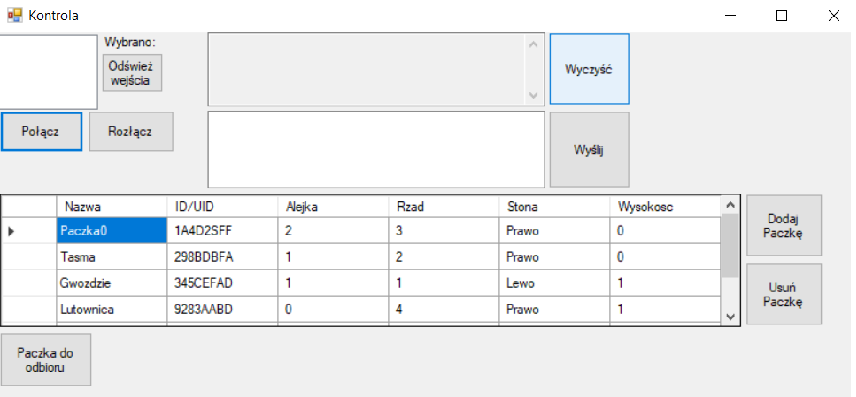